A kulcskompetenciákról
TKBG
Bázisintézményi program
2020
A fogalom kialakulása
2000- lisszaboni Európa Tanács 
A fenntartható fejlődés alapja: versenyképes és tudásalapú társadalom.
2004- közös európai referenciakeret a mindenki számára elsajátítandó képességekről, az alkalmazható tudás alapját képező kulcskompetenciákról.
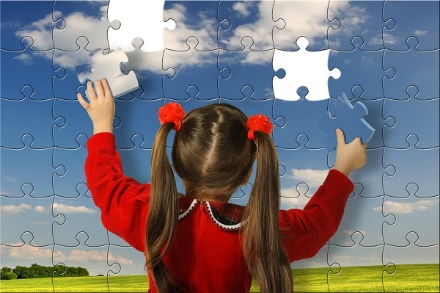 Jellemzők és elvárások a kulcskompetenciák kapcsán
Elengedhetetlen a sikeres érvényesüléshez, társadalmi beilleszkedéshez, a kiteljesedéshez, foglalkoztathatósághoz.




Elsajátítása a kötelező oktatás időszaka alatt történik.
Az egész életen át tartó tanulás alapja.
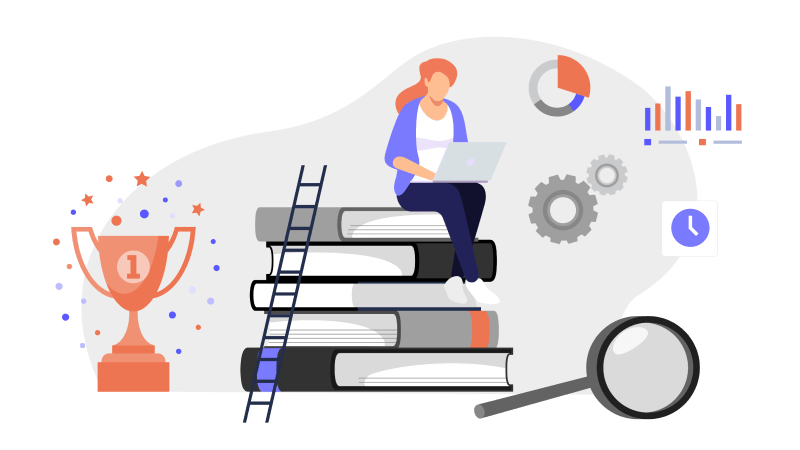 További fontos jellemzők
Transzferábilis
Többfunkciós
Különböző helyzetekben alkalmazhatóak, egyik szituációból átvihetők a  másikba
Különböző célok elérésére, feladatok és problémák megoldására használhatók.
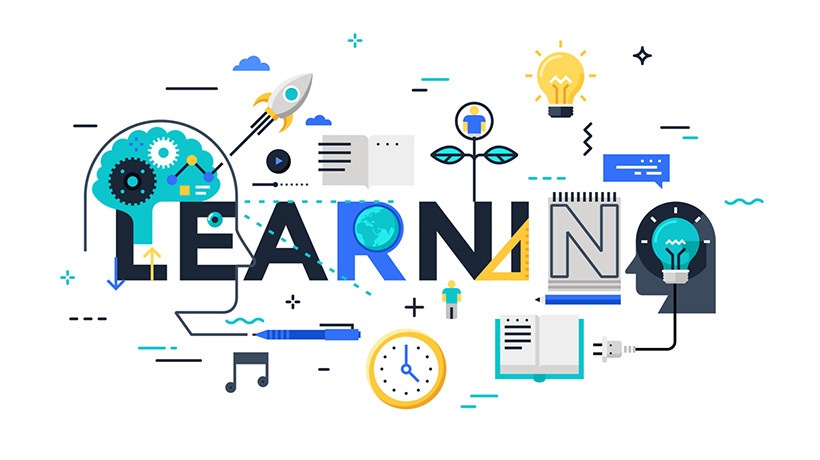 EU kulcskompetenciák
Felhasznált irodalom: 
http://www.kaposijozsef.hu/wp-content/uploads/2011/09/europai-kompetenciak.pdf

https://ofi.oh.gov.hu/tudastar/nemzetkozi-kitekintes/egesz-eleten-at-tarto

Kép: http://okt.ektf.hu/data/szlahorek/file/kezek/01_simandi_04_16/223kulcskompetencik.html